LANGUAGE  GUIDE ORG.
A collaborative project to develop interactive, sound-integrated language learning resources.

http://www.languageguide.org/ 

      http://www.languageguide.org 

Um projeto colaborativo que visa desenvolver recursos interativos (com áudio, figuras, jogos) para o aprendizado de idiomas.
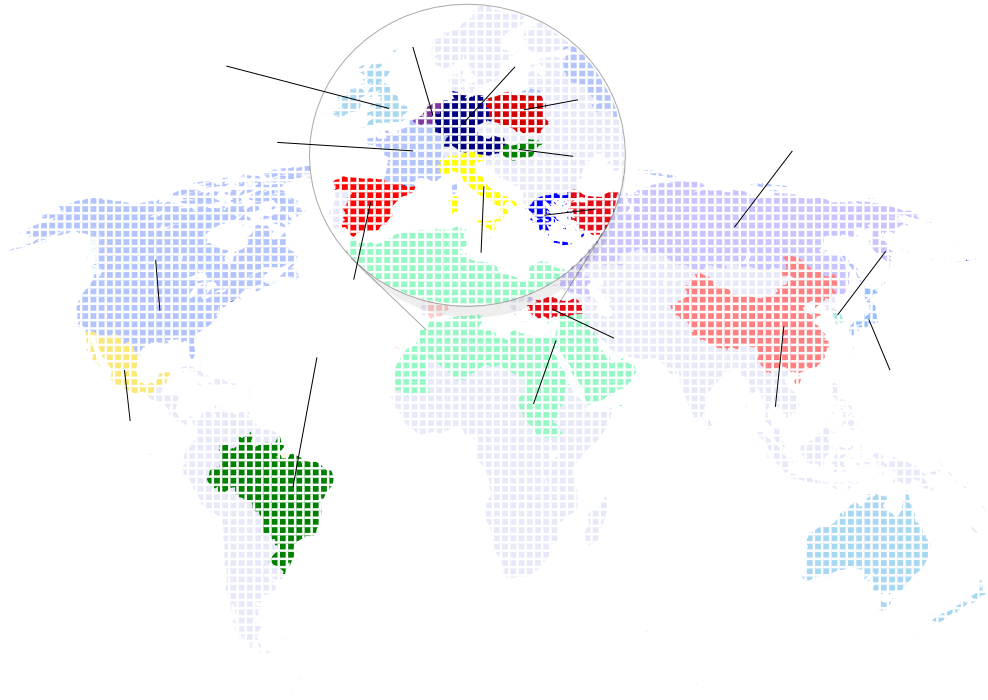 THE ALPHABET 

1. O Alfabeto Inglês | Como pronunciar as letras  -  8;36 min
https://www.youtube.com/watch?v=1j0vLWx9bPM


2. O Alfabeto Inglês | Como pronunciar as letras  8:36 min 

https://www.youtube.com/watch?v=1j0vLWx9bPM